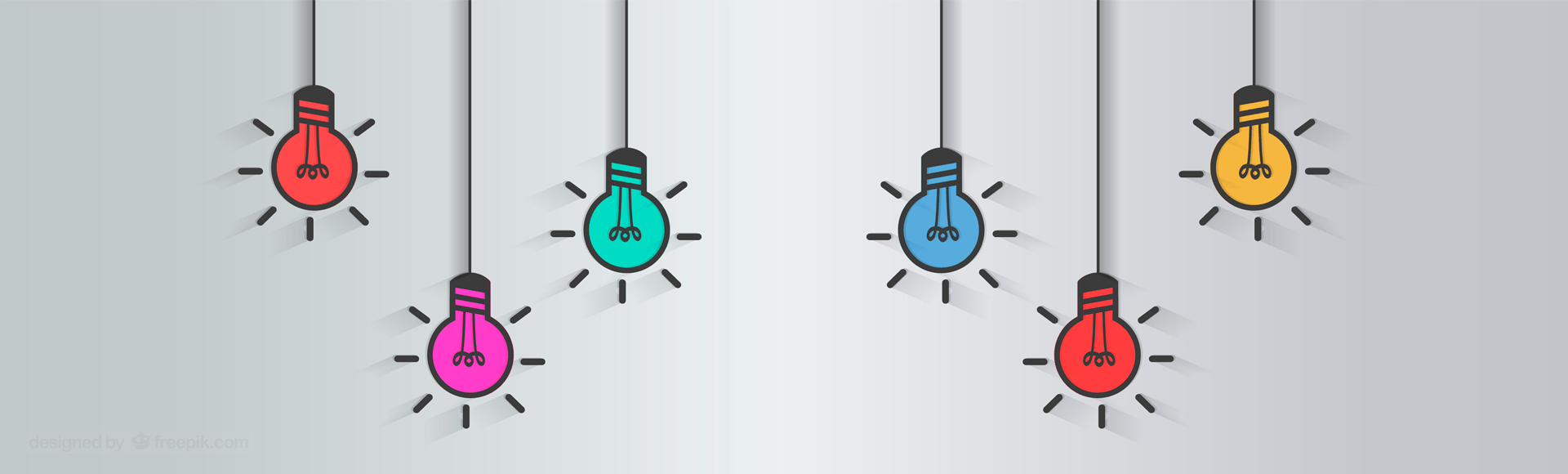 DESIGN THINKING NA EDUCAÇÃO PRESENCIAL, A DISTÂNCIA E CORPORATIVA
Profa. Dra. Carolina Costa Cavalcanti 
Profa. Dra. Andrea Filatro
Profa. Dra. Mônica Garbin
Profa. Ms. Caroline Ribas Lisboa
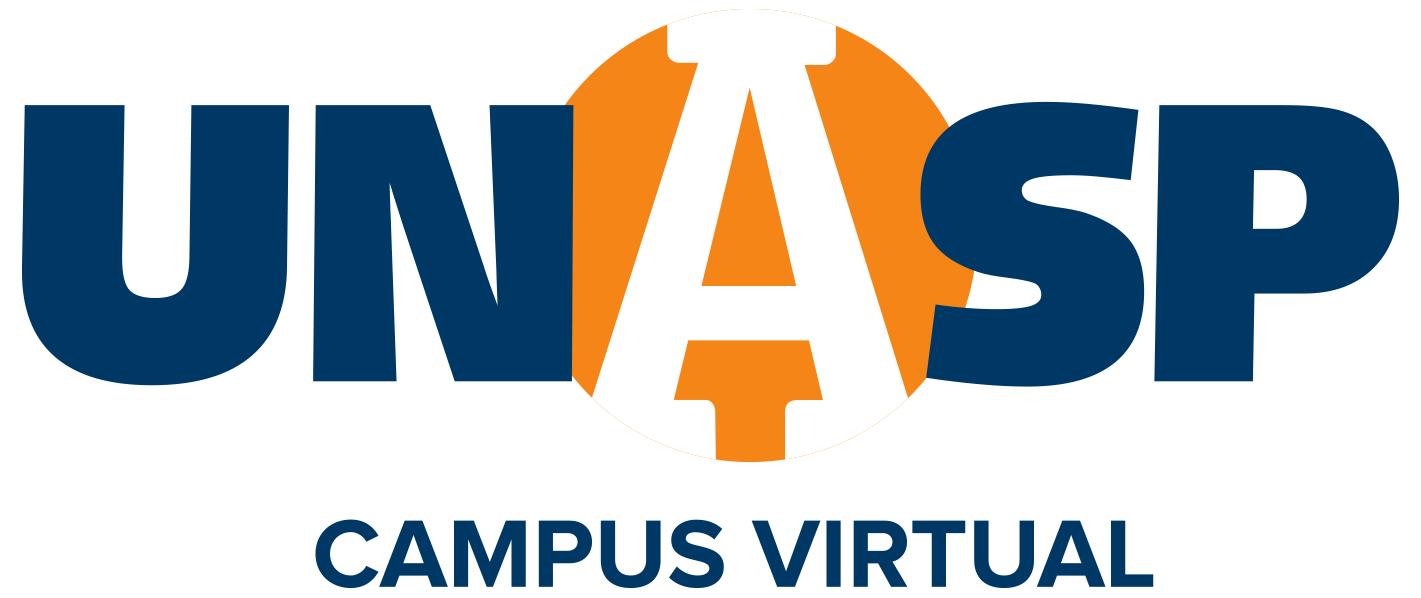 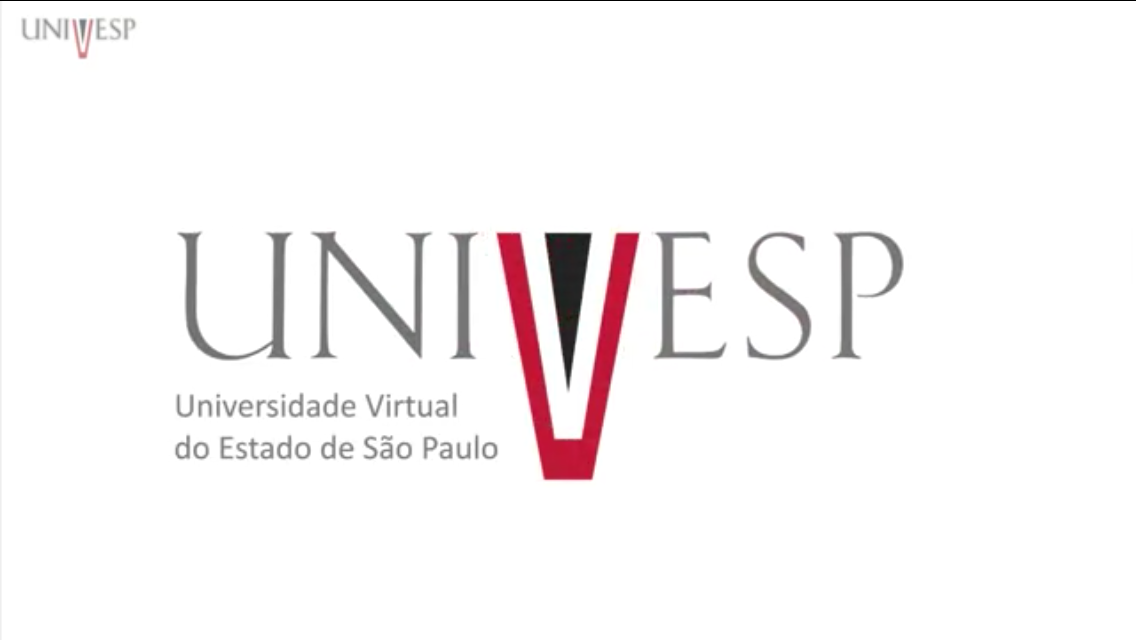 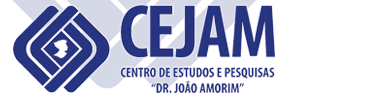 [Speaker Notes: Apresentação geral do mini curso e da professora – 5 minutos]
Avanços tecnológicos, inovações e educação
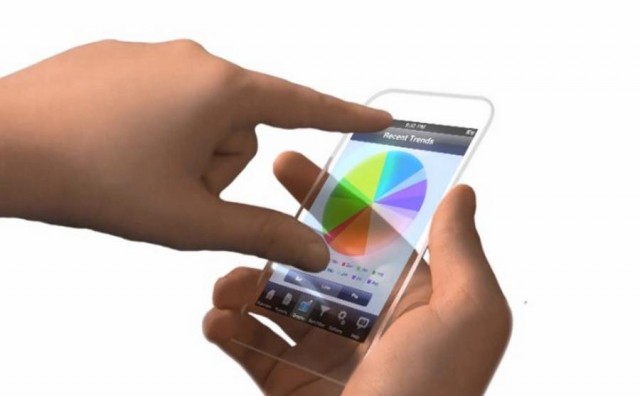 Objetivos
Apresentar conceitos e experiências sobre o uso de Design Thinking na  Educação Presencial, a Distância e Corporativa e seu potencial de uso no campo educacional como metodologia para solução de problemas, como abordagem de inovação e como estratégia de ensino-aprendizagem.
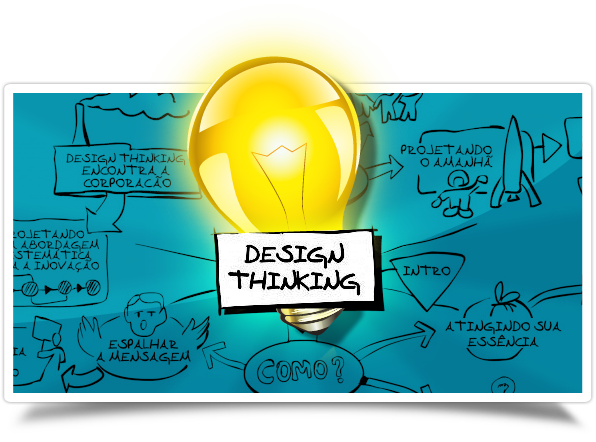 [Speaker Notes: Apresentar: nome, formação, vincilo profissional e o lado B – 10 min. 

= 15m]
Organização da mesa
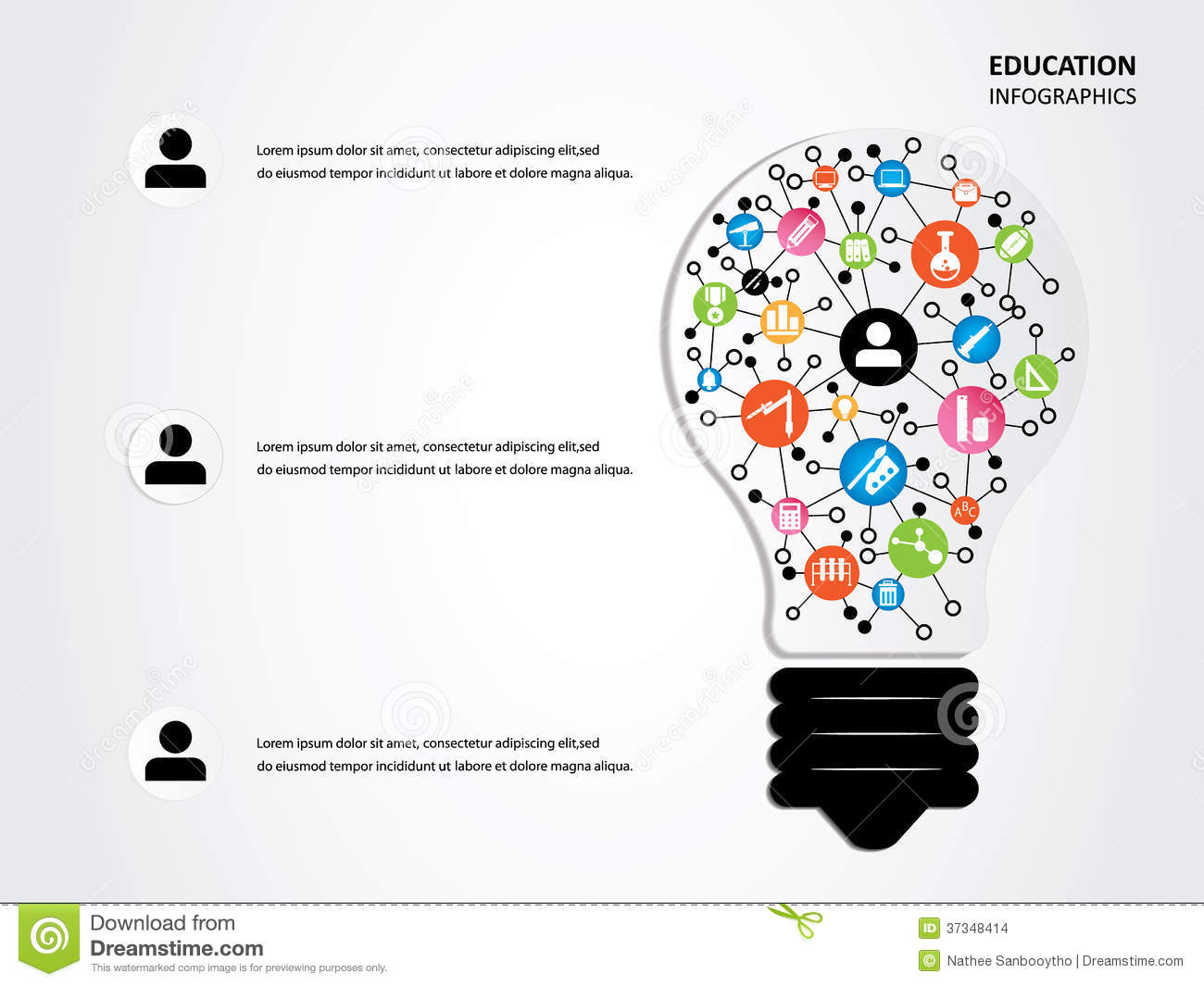 Conceito e metodologia do Design Thinking:
     Andrea Filatro 

Design Thinking em cursos de graduação 
     semi-presenciais da Univesp: Mônica C. Garbin 

Design Thinking na Educação presencial e corporativa no CEJAM:  Carolina Ribas Lisboa

Design Thinking em curso online de formação de professores do ensino médio (Educação Adventista):  Carolina Costa Cavalcanti
[Speaker Notes: Apresentar: nome, formação, vincilo profissional e o lado B – 10 min. 

= 15m]
[Speaker Notes: Apresentar: nome, formação, vincilo profissional e o lado B – 10 min. 

= 15m]
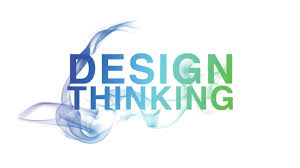 na educação presencial, a distância e corporativa
bit.ly/eventoDT
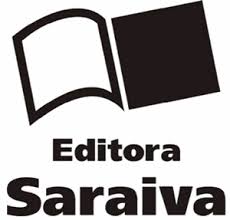 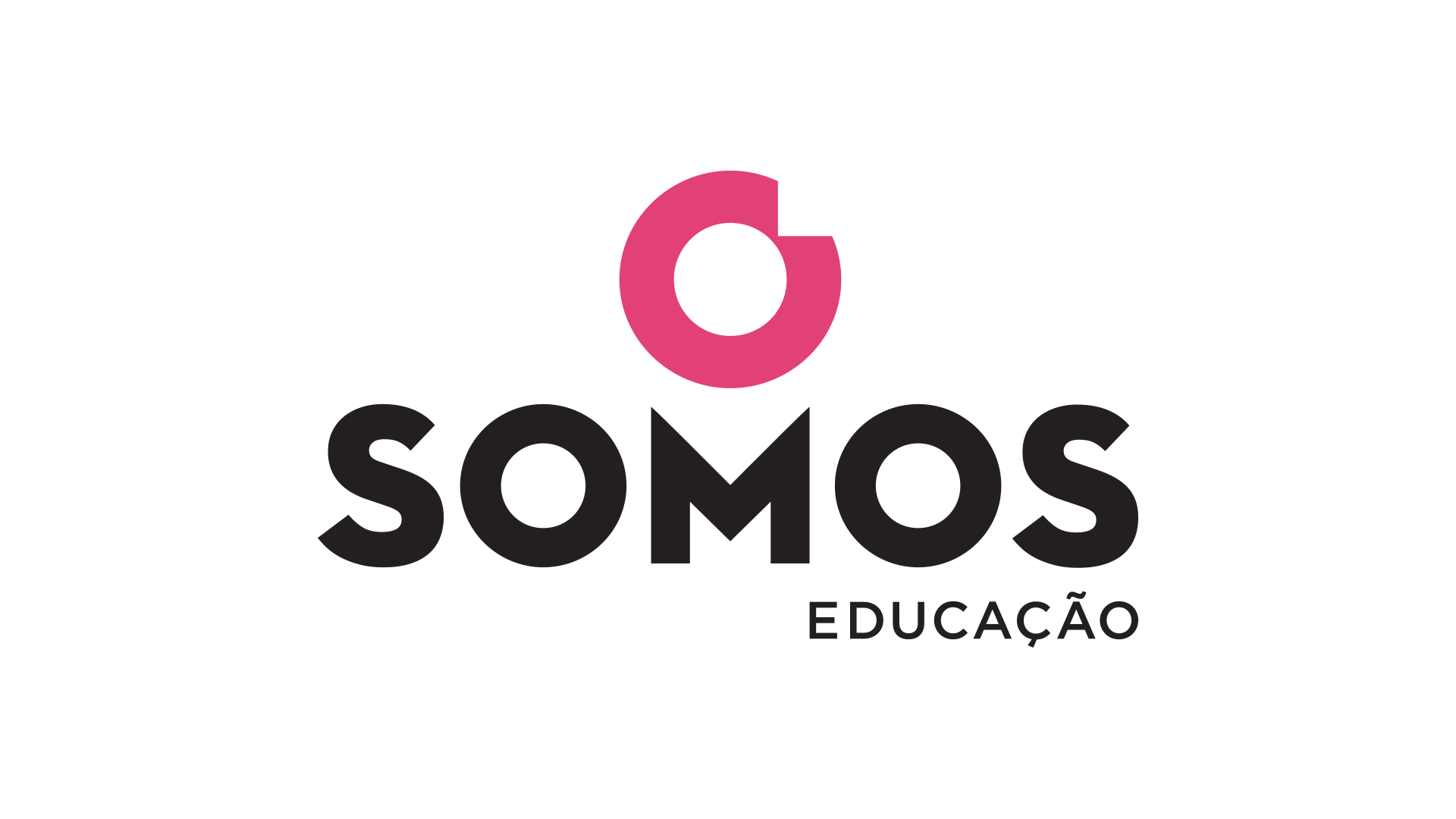 [Speaker Notes: Apresentar: nome, formação, vincilo profissional e o lado B – 10 min. 

= 15m]
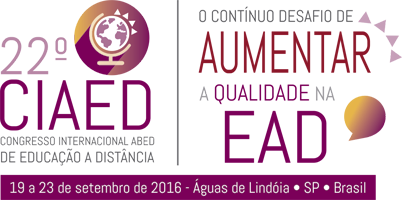 Design Thinking na formação de professores online: o caso dos professores de ensino médio da Rede Adventista
Profa. Dra. Carolina Magalhães Costa Cavalcanti
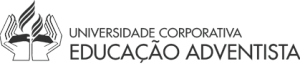 [Speaker Notes: Apresentação geral do mini curso e da professora – 5 minutos]
Rede Adventista de Educação 
da América do Sul
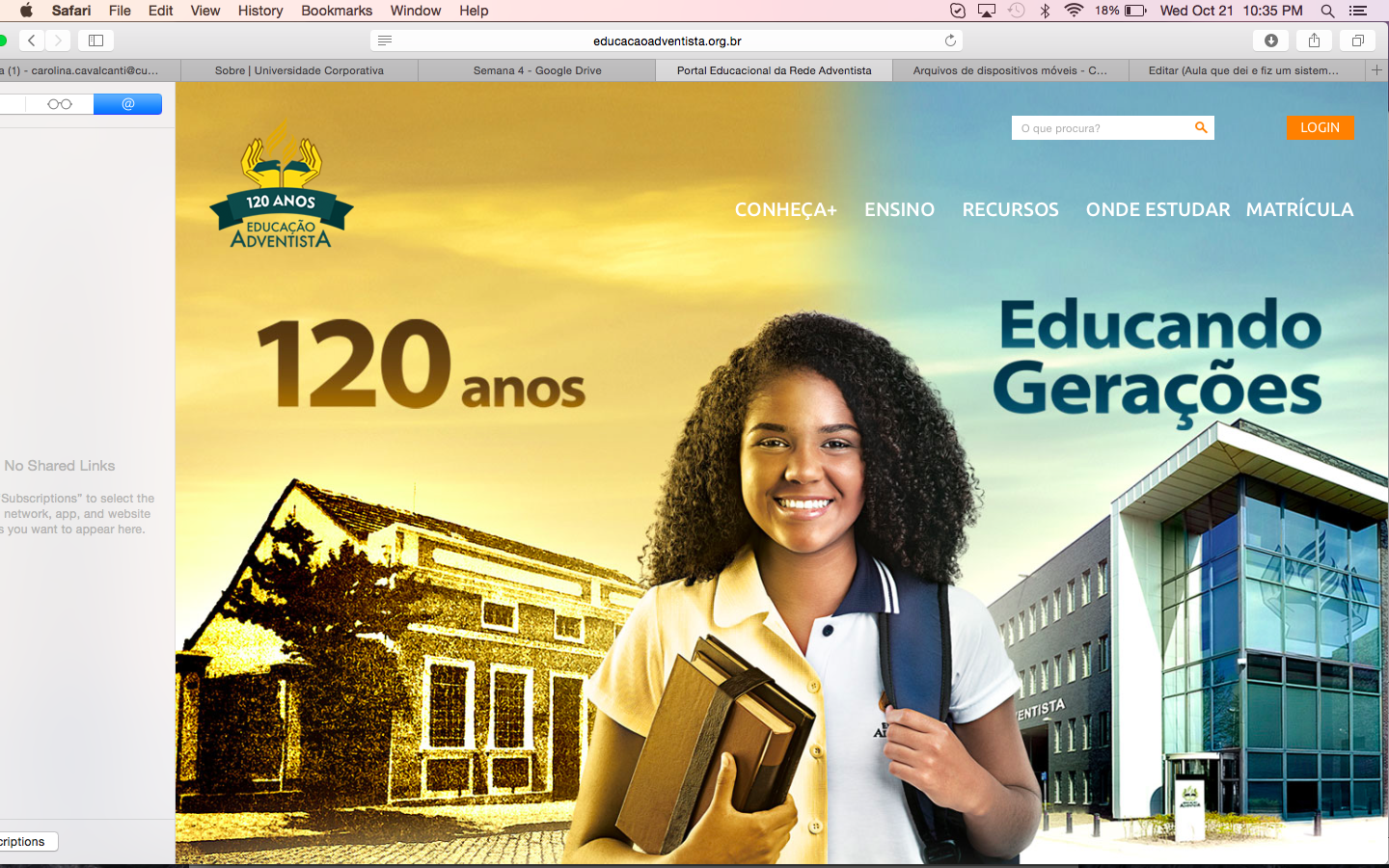 870 instituições 
292 mil alunos, distribuídos no ensino fundamental, médio e superior. 
Mais de 193 mil moram no Brasil, 
99 mil, no Equador, Peru, Bolívia, Chile, Argentina, Paraguai e Uruguai.  
20 mil professores.
[Speaker Notes: Apresentar: nome, formação, vincilo profissional e o lado B – 10 min. 

= 15m]
Formação docente online
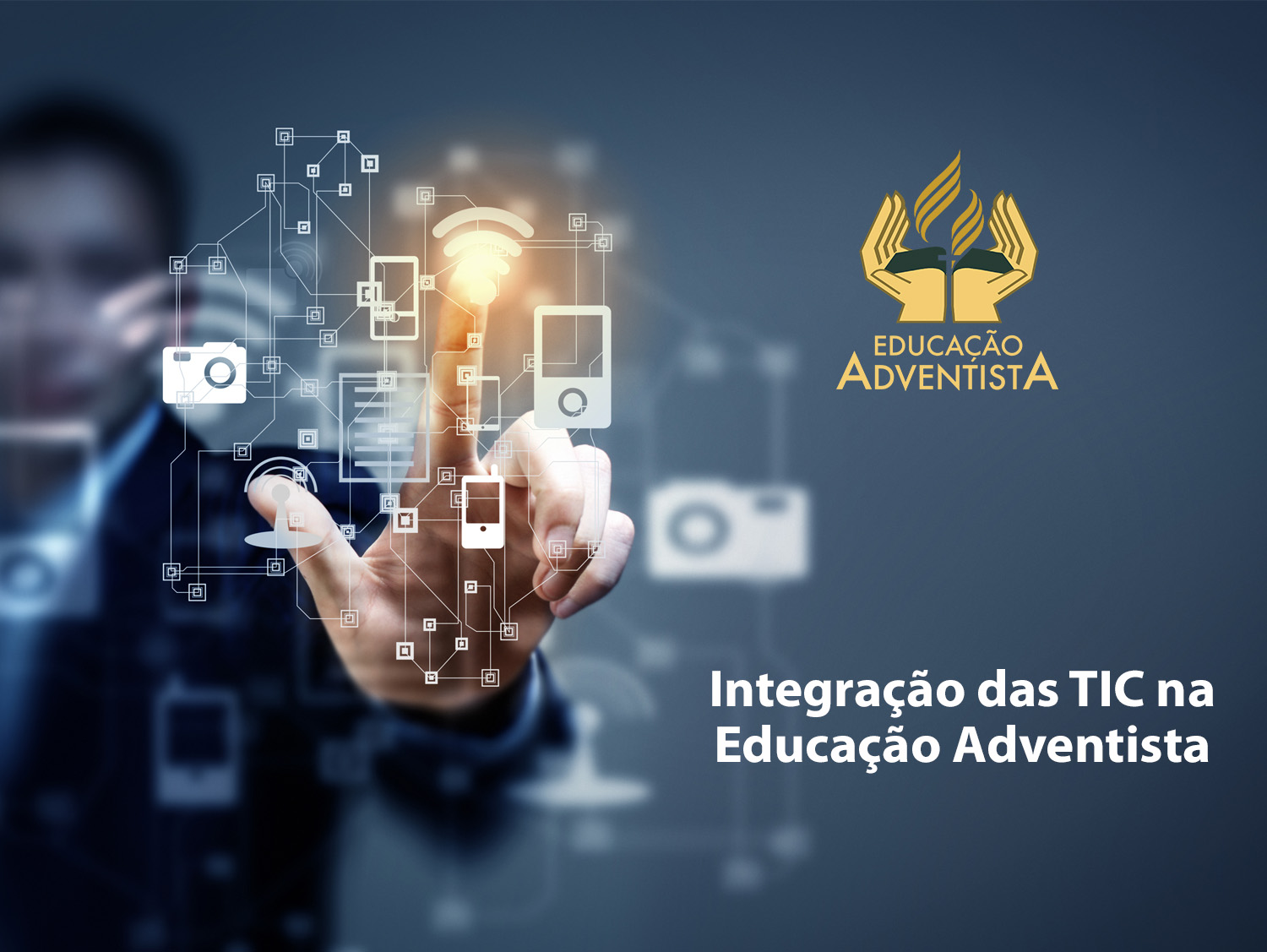 Projeto visa atingir 20.000 professores da rede na América do Sul.
Em 2015 foram abertas 3 turmas e mais de 2000 professores participaram da formação.
A formação foi Desenvolvida em parceria pelo Departamento de Educação da Divisão Sul-Americana (DE-DSA), a Casa Publicadora Brasileira  (CPB) e o Centro Universitário Adventista (UNASP).
[Speaker Notes: 4m 
= 32m]
Objetivos da formação
Capacitar professores para utilizar as TIC na escola de forma inovadora a partir da adoção do Design Thinking e do uso de metodologias ativas.
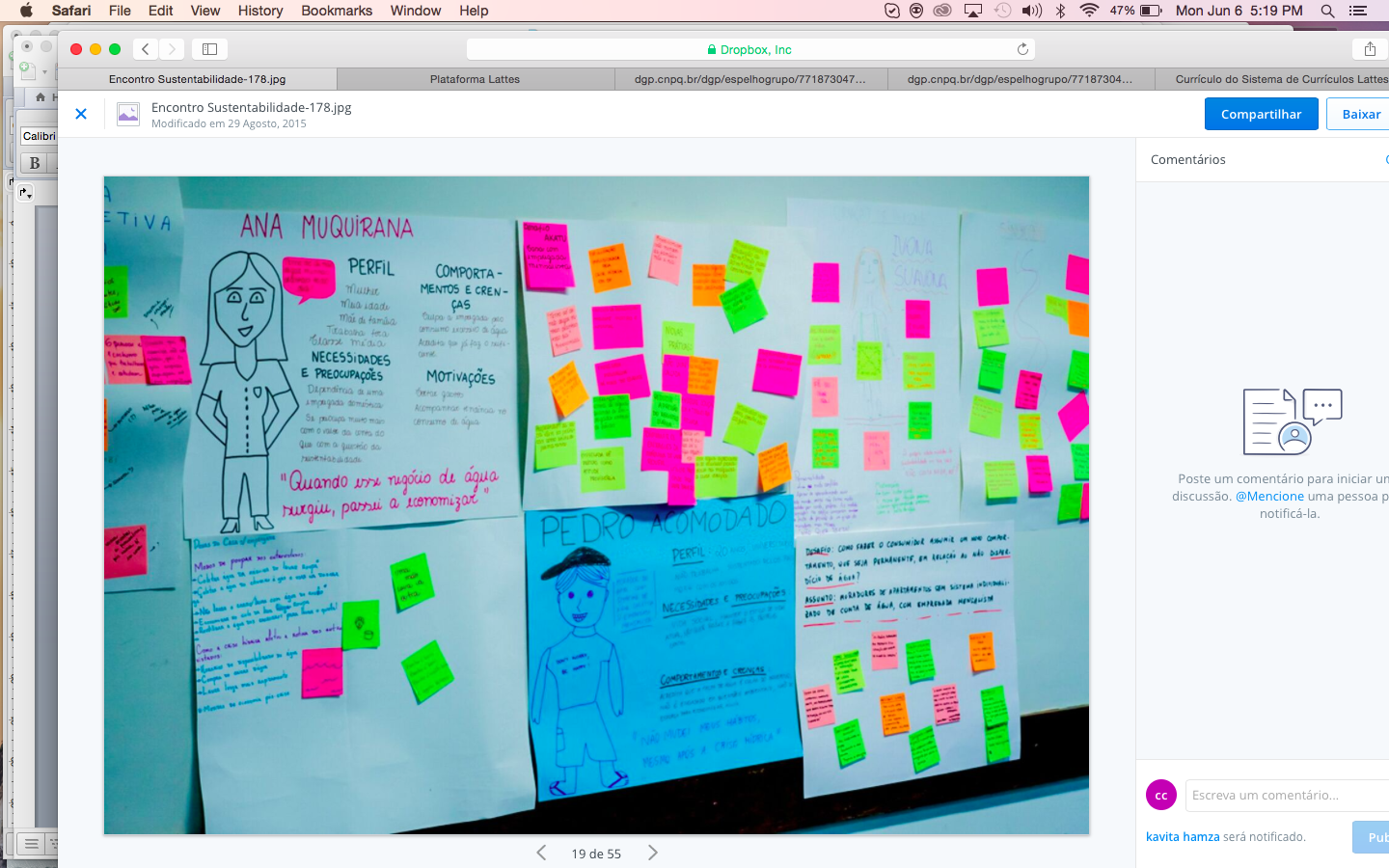 [Speaker Notes: 4m 
= 32m]
Dimensões do modelo pedagógico da formação
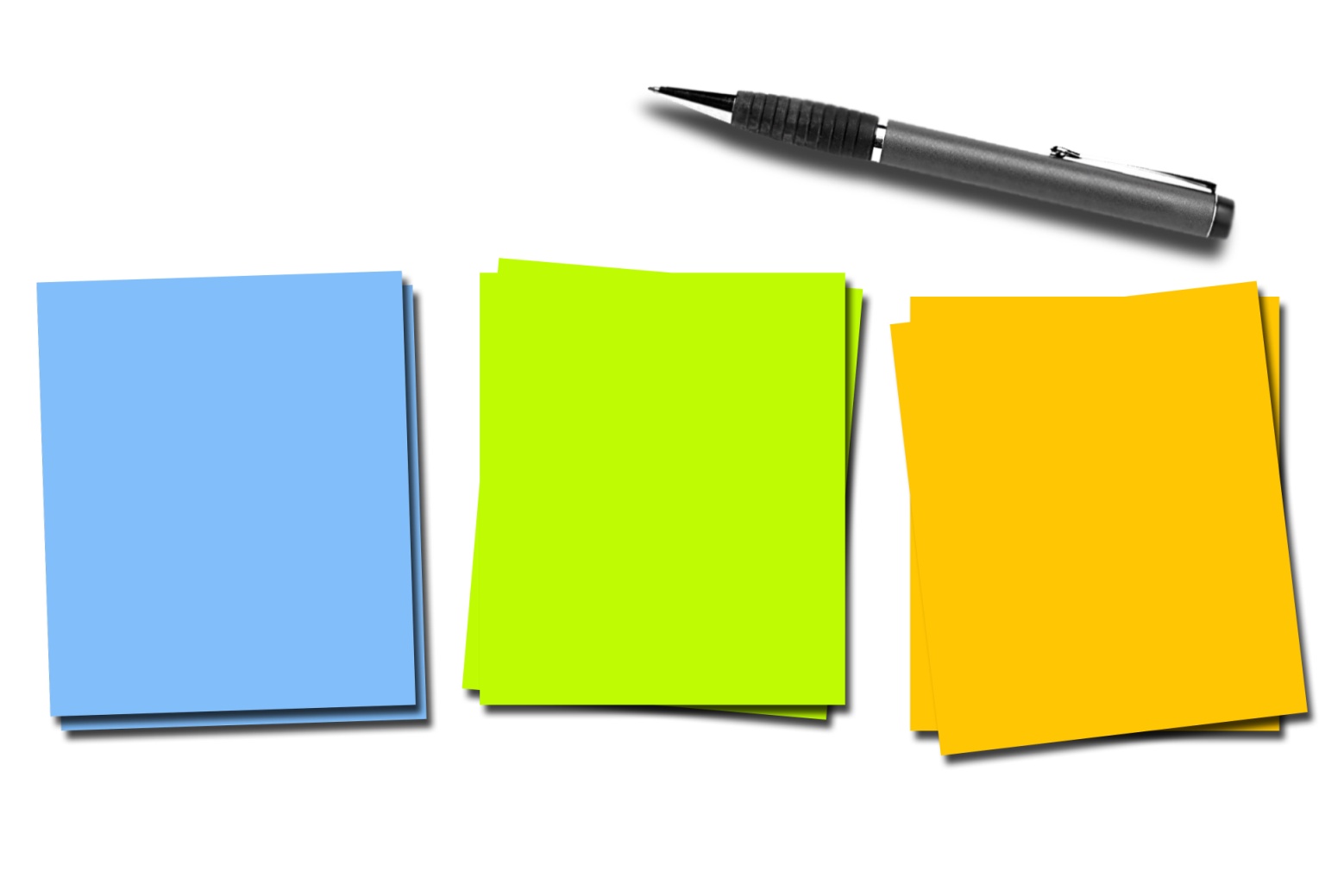 Trabalho Colaborativo
Pensamento Crítico
Metodologias
Ativas
[Speaker Notes: 2m 
= 2m]
A articulação entre teoria-prática na formação
Teoria organizada em 4 Módulos:
Módulo 1 – Integração das Tecnologias na Educação: Caminhos Possíveis
Módulo 2 – Integração Inovadora das TIC na Educação pela Adoção do Design Thinking 
Módulo 3 – O Livro Didático Digital em tablet e suas potencialidade
Módulo 4 – Tecnologias e sua Relação com o Pensamento Crítico.
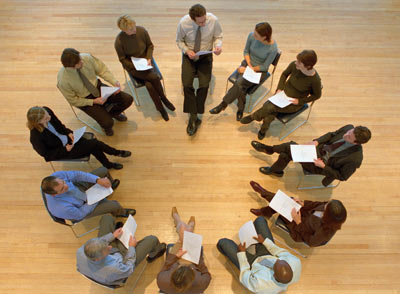 Prática vivenciada durante desenvolvimento de projeto colaborativo pelo uso do  Design Thinking.
[Speaker Notes: 2m 
= 2m]
Articulação das abordagem da d.school de
 Stanford e IDEO
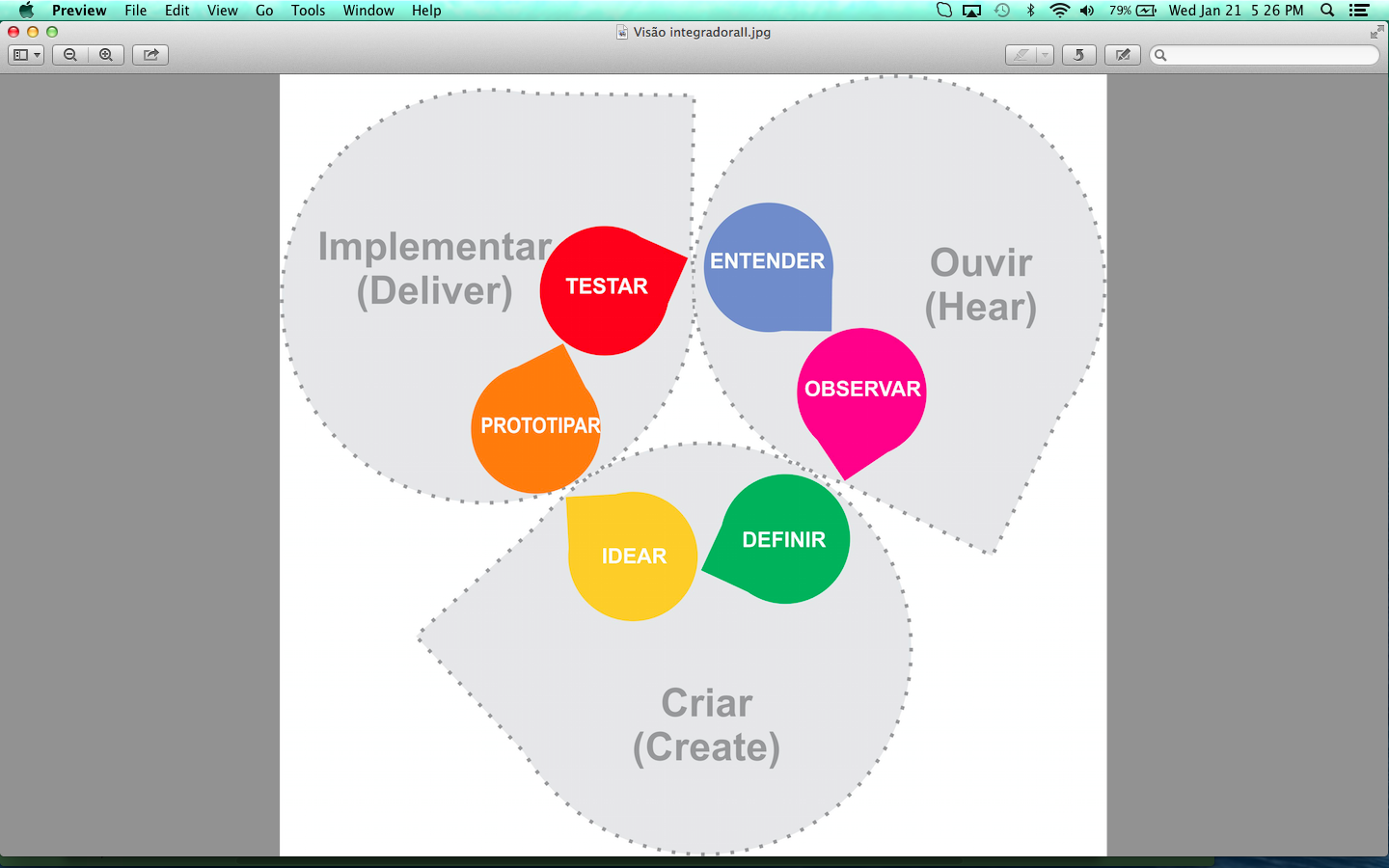 Fonte: Cavalcanti e Bittencourt (2014) inspirados no processo da D.school (2011) e IDEO (2009)
[Speaker Notes: 2m
52m]
Trabalho colaborativo
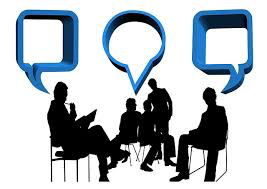 Grupos de professores trabalharam junto de seus alunos e, a partir da compreensão da realidade da escola local, conceber estratégias educacionais inovadoras e centradas em metodologias ativas com integração das TIC .
[Speaker Notes: 4m 
= 32m]
Pesquisa
Estudo exploratório e descritivo com dados de natureza numérica e não-numérica, que caracteriza um trabalho em andamento. 

Questionário  respondido por 208 dos 700 que cursaram a primeira edição do curso.
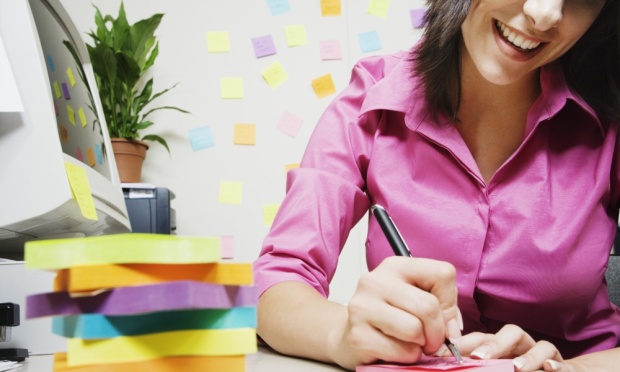 [Speaker Notes: 1 m
= 36m]
Perfil dos respondentes
Todos os professores possuem a graduação completa, sendo que:
40,4% possuem algum tipo de especialização latu-sensu
8.2% possuem mestrado
0,5%  possuem doutoramento
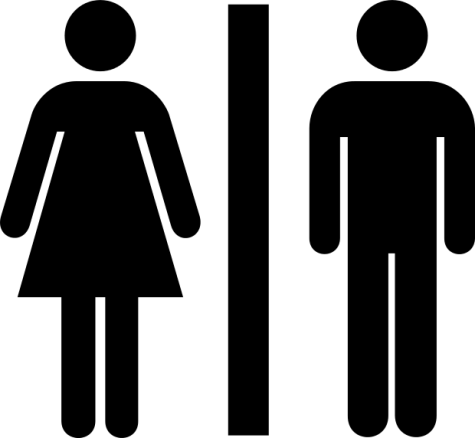 Estes eram professores de diferentes áreas acadêmicas: 
24% em Ciências (Biologia, Química e Física), 
10% em Matemática, 
10,1% em Português , 
15,9% História e Geografia, 
5% em Pedagogia, 
8,2% em Ed. Física, 
11% em Línguas (Inglês ou Espanhol) e 14.9% têm outras formações .
66.8% Fem.
33.3% Masc.
[Speaker Notes: 3m
= 88m]
Análise dos resultados
60% dos respondentes concordaram ou concordaram totalmente com o fato da formação desenvolvida ter ido ao encontro de seus objetivos pessoais. 
87% dos professores revelaram que estiveram envolvidos nas tarefas em grupo 
65,8%, reconheceram que as tarefas desenvolvidas na formação eram semelhantes a aquelas que poderão realizar em sala de aula.
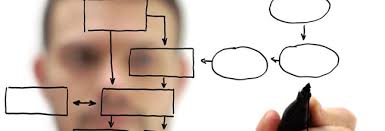 [Speaker Notes: 2m
= 27m]
Análise dos resultados
73% dos professores respondentes, a metodologia ajudou a relacionar os aspetos teóricos trabalhados nos conteúdos do curso com a prática vivenciada na escola.
87,5% dos respondentes afirmaram que irão aplicar as aprendizagens adquiridas em sua prática docente.
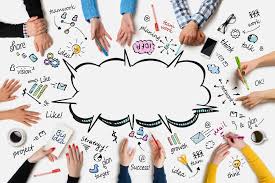 [Speaker Notes: 2m
= 27m]
O DT em um curso online
Permitiu que professores relacionem a teoria discutida nos conteúdos da formação com a prática vivenciada em sala de aula.
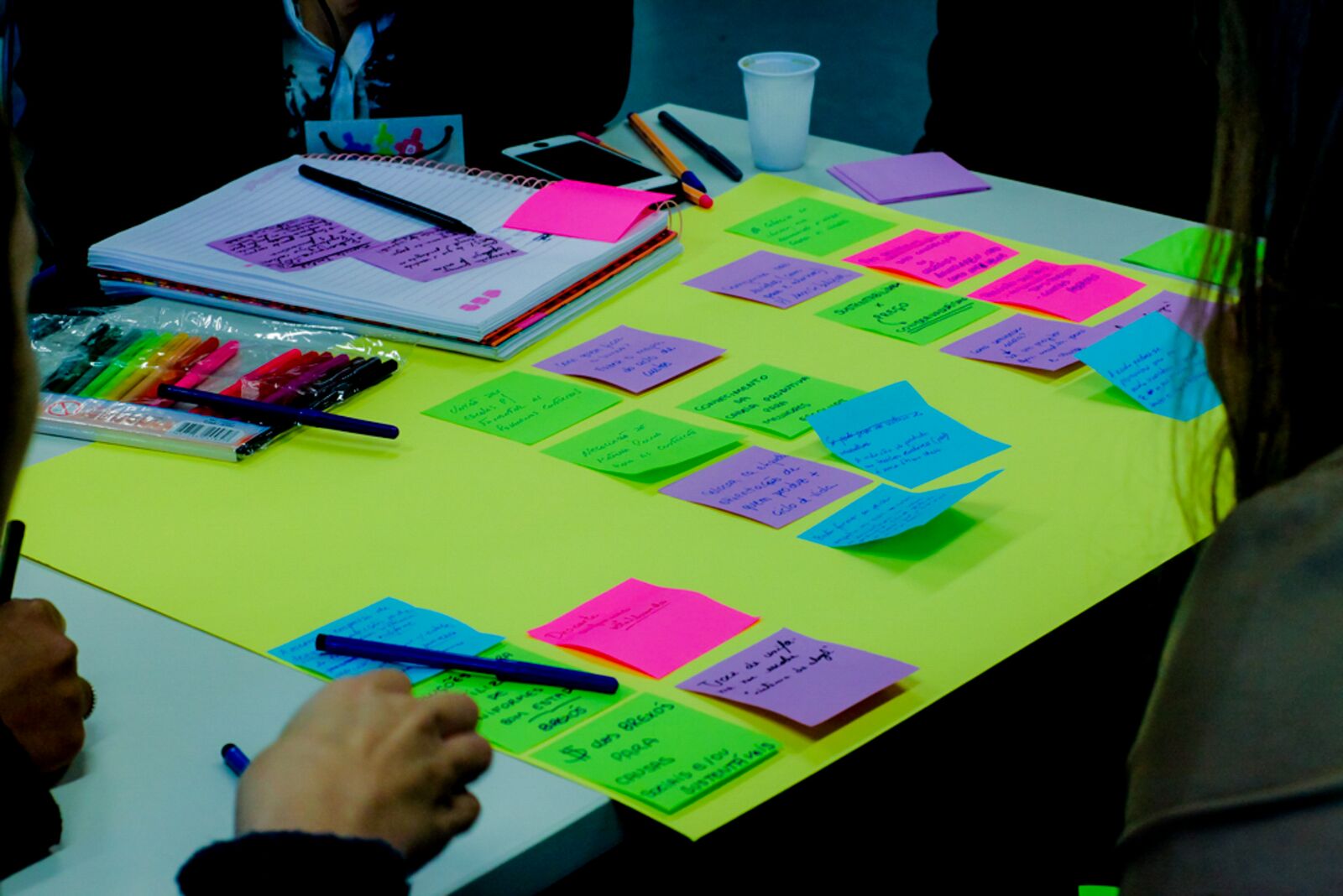 [Speaker Notes: 3m
= 88m]
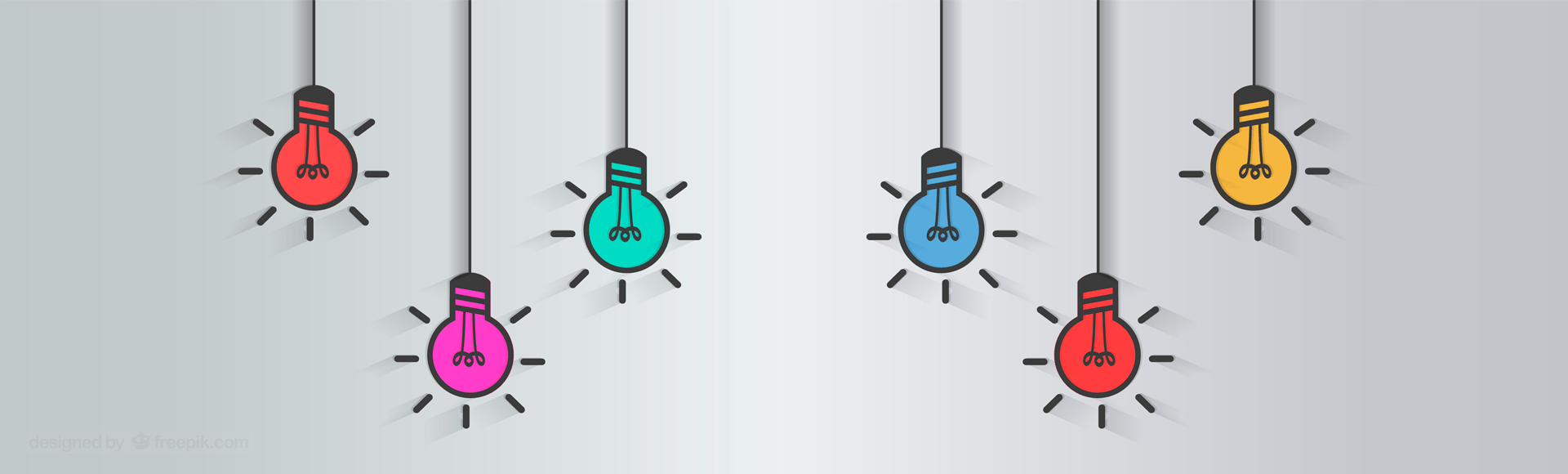 Até breve!
Contatos
Profa. Carolina Magalhães Costa Cavalcanti
Doutora em Educação pela USP
Supervisora em EAD na UNIVESP
Design Thinker
Carolina.cavalcanti@cursos.univesp.br
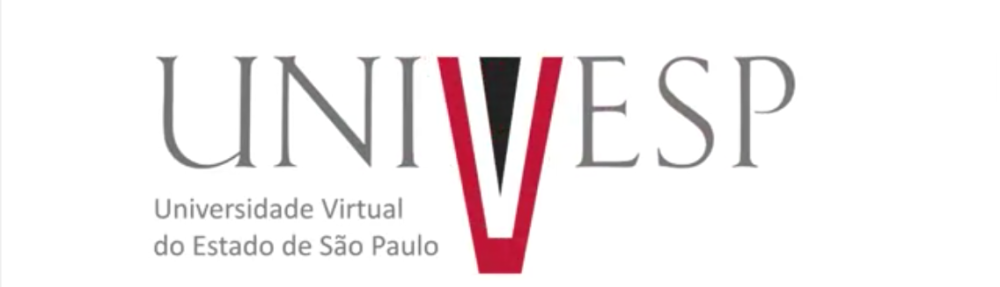 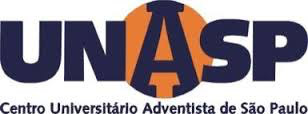 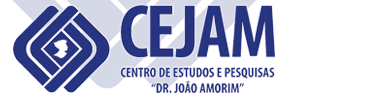